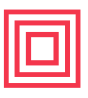 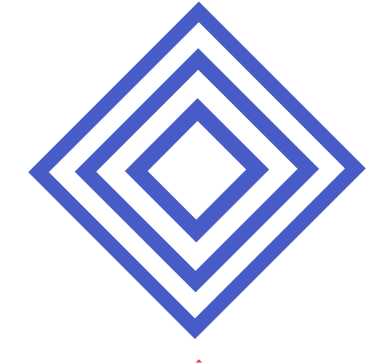 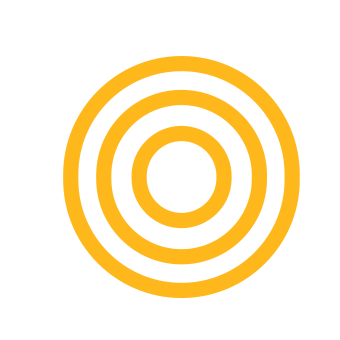 LESSON PLAN
Teela game with Scratch
ZONE: Software Zone			AGE GROUP: 7-10 		.DESCRIPTION: In this workshop, participants will build a digital simulation of the traditional Qatari game, Al-Teelah. They will use the Scratch software to design the interface and program the game logic.

ENGINEERING DESIGN CHALLENGE: Al Teela game is an old traditional game in Qatar, but it slowly faded over time., so we need your support to bring back this game with the help of technology to develop a game where anyone can play on a computer.

LEARNING OBJECTIVES:After attending this session, participants will be able to:
learn how to use scratch software
Design and customize their Teela game in scratch software.
Learn block coding. 
Add, edit, and delete components.
Equipment: Computer, Internet connection.
Materials: -
Software: Scratch www.scratch.mit.edu
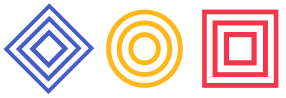 Studio56.qa
Teela game with Scratch
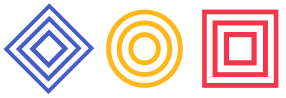 Studio56.qa